M
A
B
M
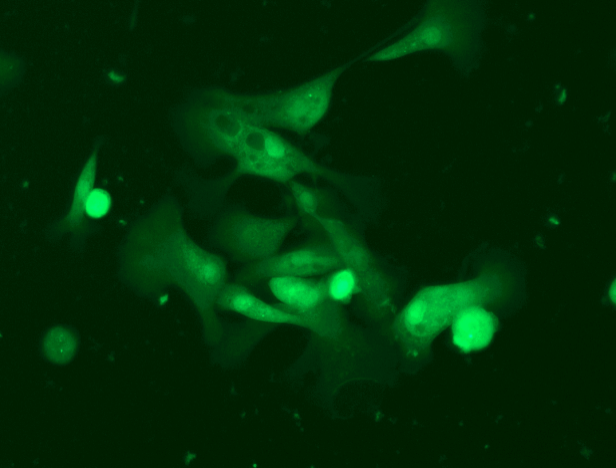 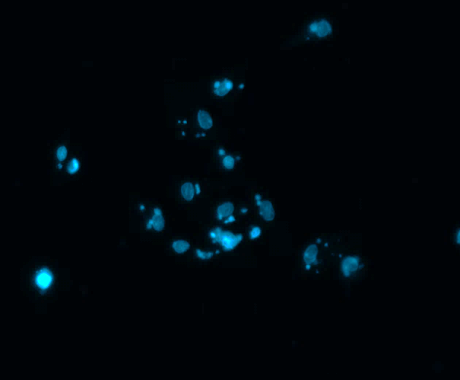 E
F
G
H
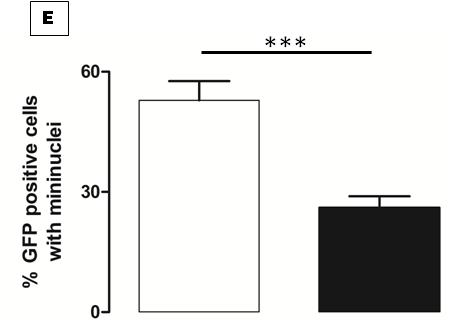 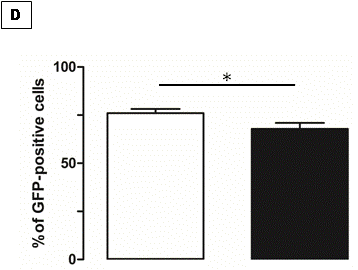 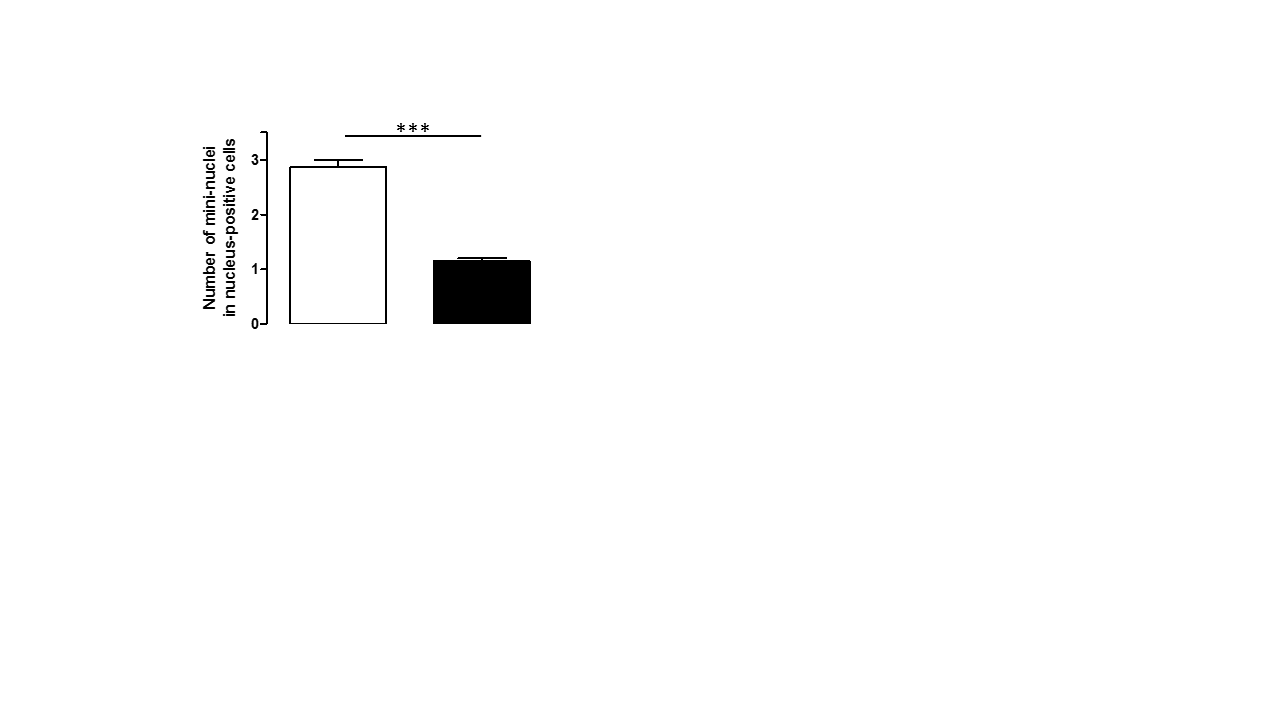 n.s
C
D
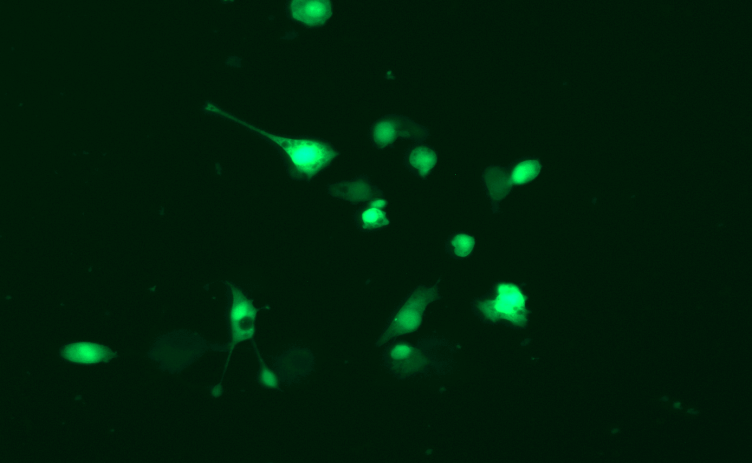 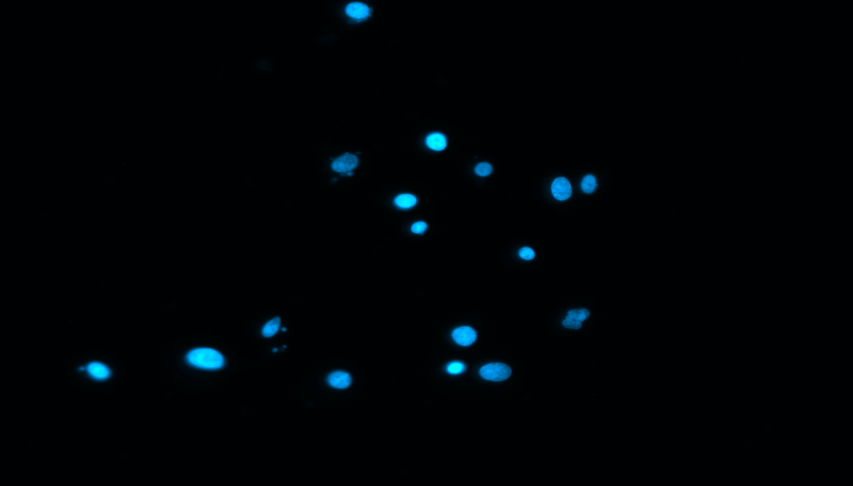 S2 Fig: Primary canine TNBC cells infected with a vaccinia virus-Copenhagen exhibit  a reduced numbers of mininuclei compared to primary canine non-TNBC cells. Non-TNBC (A, B) or TNBC (C, D) cells were infected with a vaccinia virus-Copenhagen strain recombinant in which GFP expression is driven by an immediate-early vaccinia virus promoter (MOI=5). Three hours after infection, the cells were fixed and stained with propidium iodide (PI). A and B: GFP staining; C and D: propidium iodide staining; M : mininuclei. F, G, H, I.Non-TNBC (white bars) or TNBC (black bars) cells were infected with a vaccinia virus-Copenhagen strain recombinant in which GFP expression is driven by an immediate-early vaccinia virus promoter (MOI=5). Three hours after infection, the cells were fixed and stained with propidium iodide (PI). The number of PI and GFP positive cells was determined. The percentage of GFP+ cells (F), the mean GFP fluorescence per cell (G), the percentage of mini-nuclei in GFP+ cells (H) and the number of mini-nuclei in nuclei-positive cells (I) are presented. (*** p < 0.001;  ** p < 0.01; * p < 0.05; n.s: p > 0.05). The data were obtained from the analysis of 120 images obtained from 2 non-TNBC and 2 TNBC from 4 primary canine specimen. The detail of the samples used to obtain these data is listed in Supplemental Table 5.